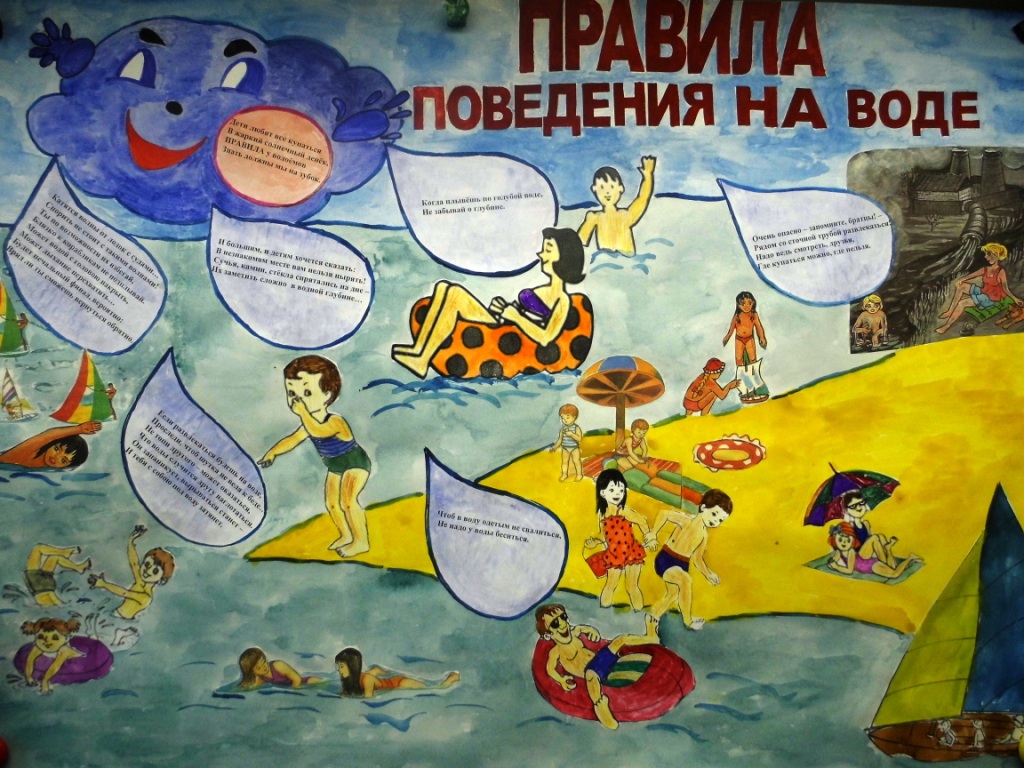 Зиппа Светлана Александровна,
учитель географии МБОУ «Гимназия №40»,  г. Барнаул.
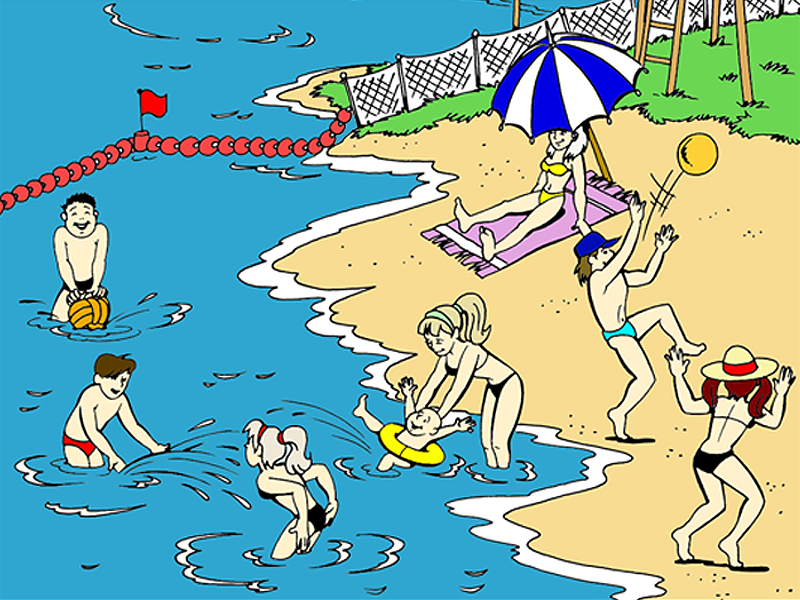 Купаться следует в специально оборудованных местах: пляжах, бассейнах, купальнях
В воде следует находиться не более 10-15 минут. При переохлаждении тела могут возникнуть судороги.
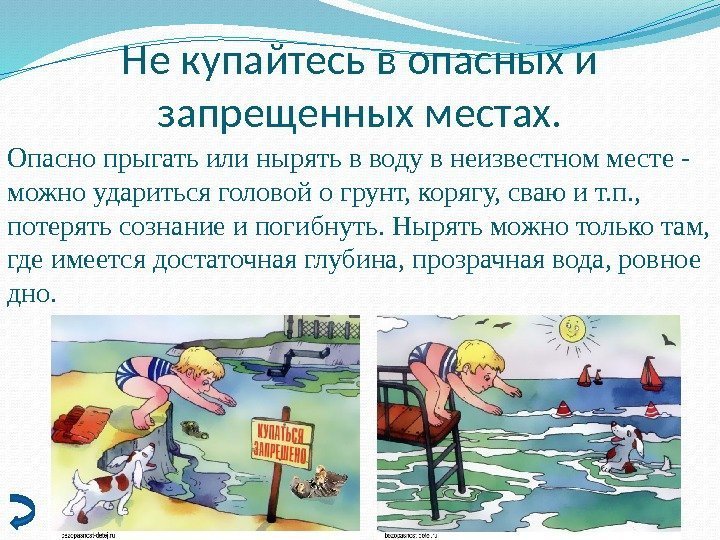 Опасно прыгать или нырять в воду в неизвестном месте - можно удариться головой о грунт, корягу, сваю и т.п., сломать шейные позвонки, потерять сознание и погибнуть.
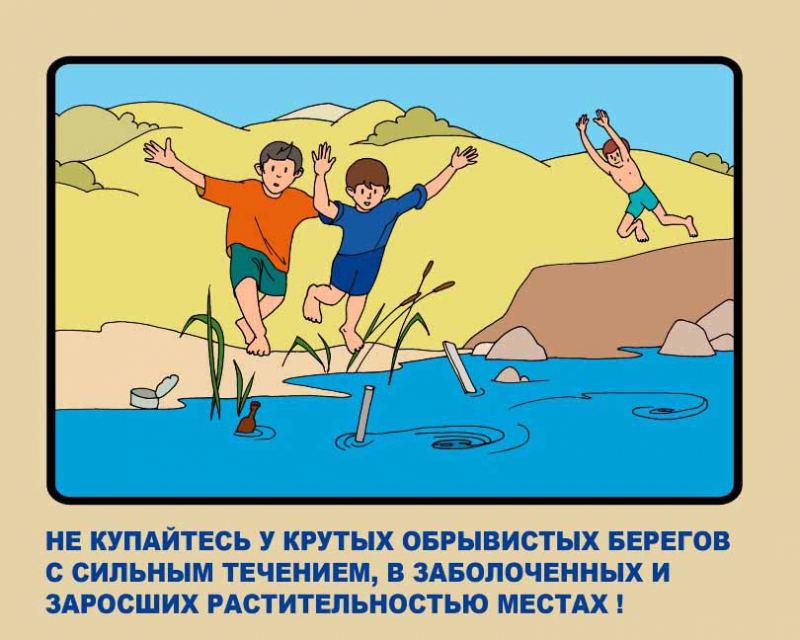 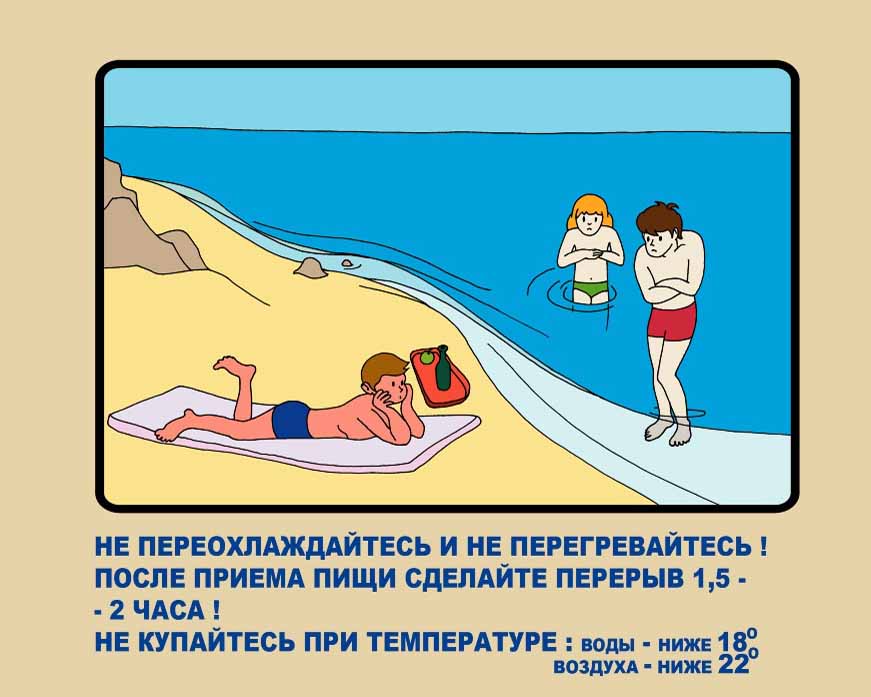 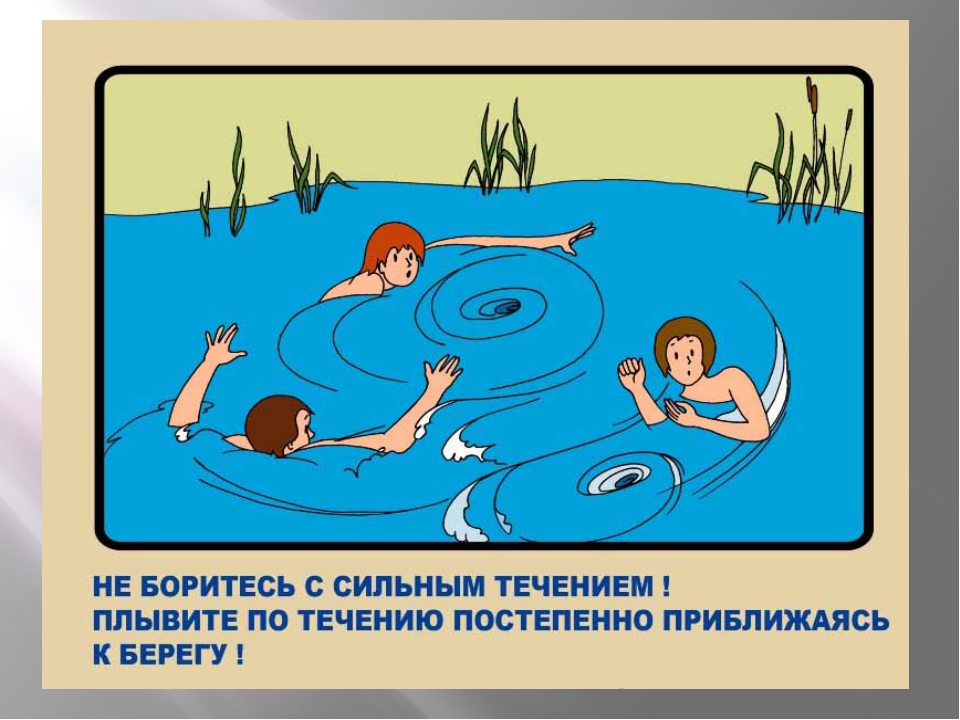 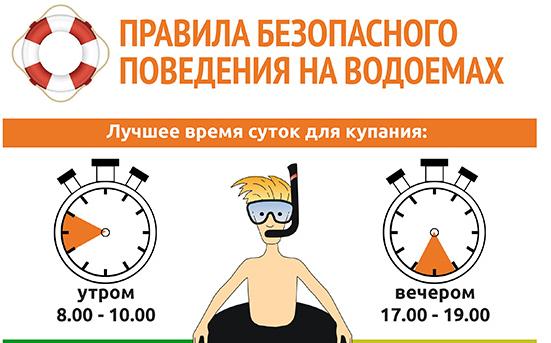 Не подплывайте близко к идущим судам
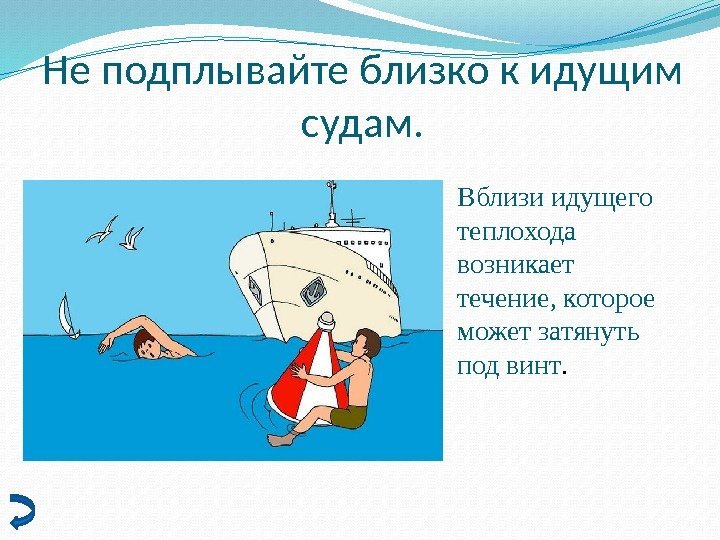 Нельзя 
заплывать 
за установленные знаки (ограждения участка, отведённого для купания).
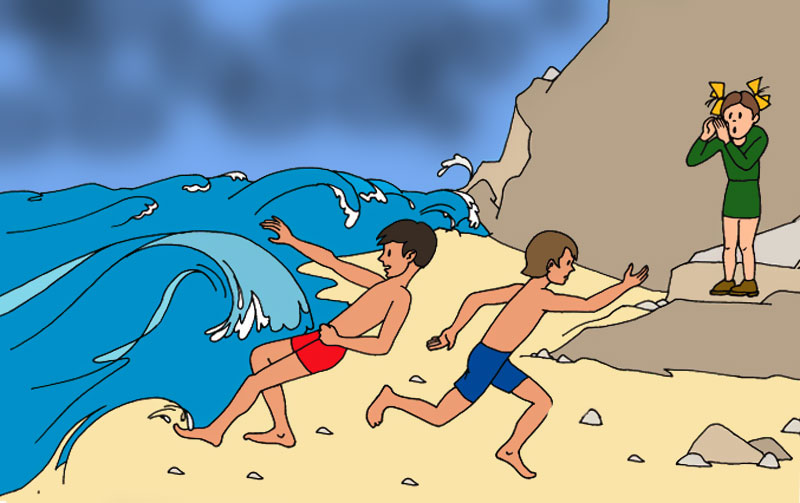 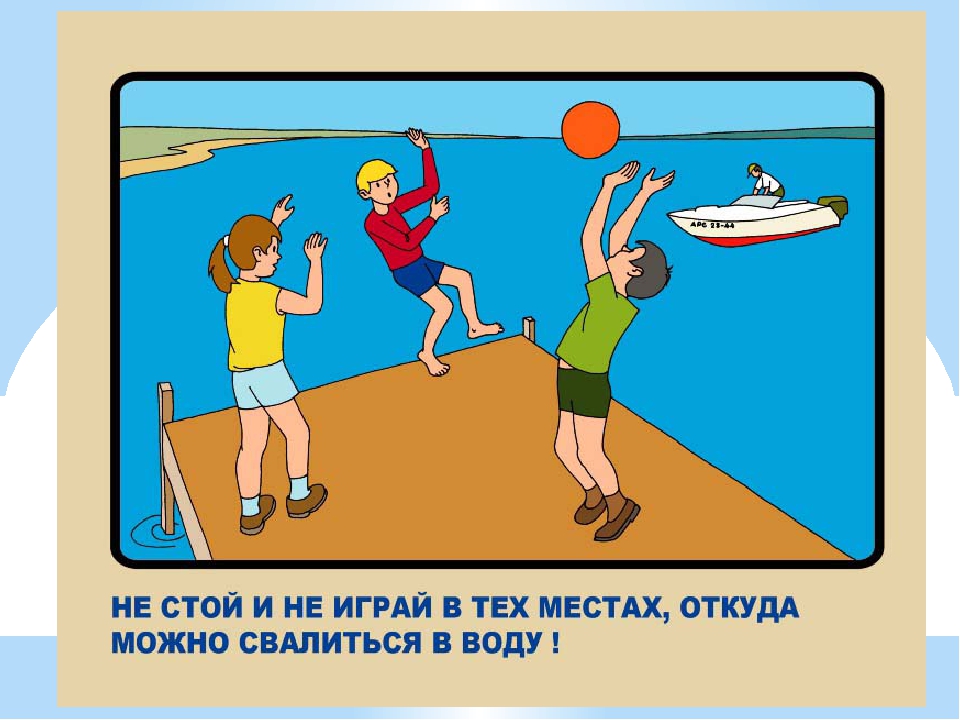 Нельзя купаться при высокой волне
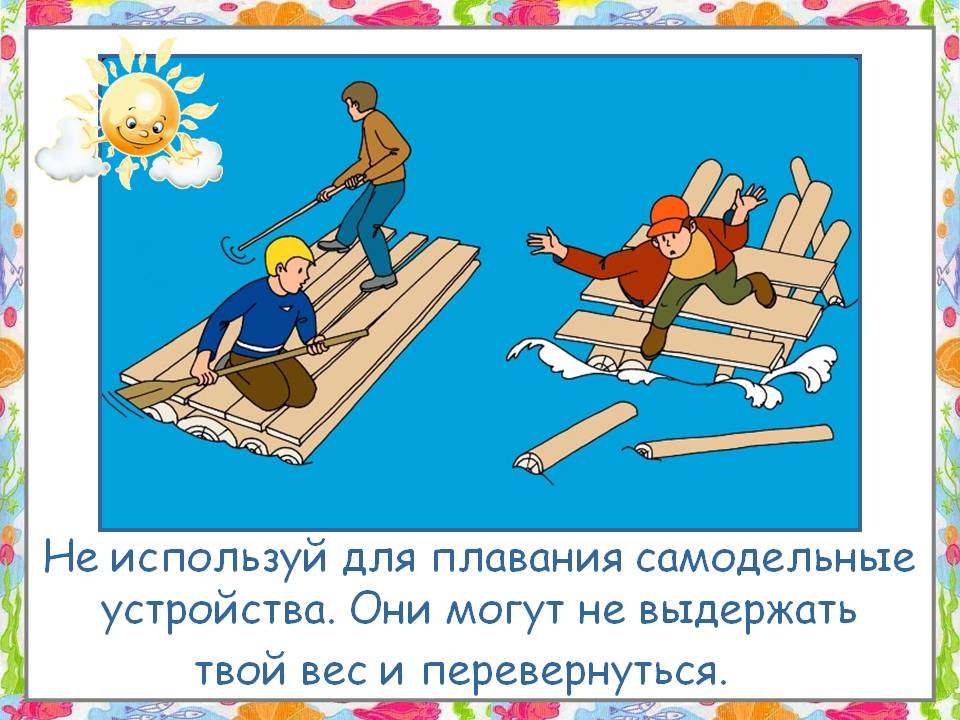 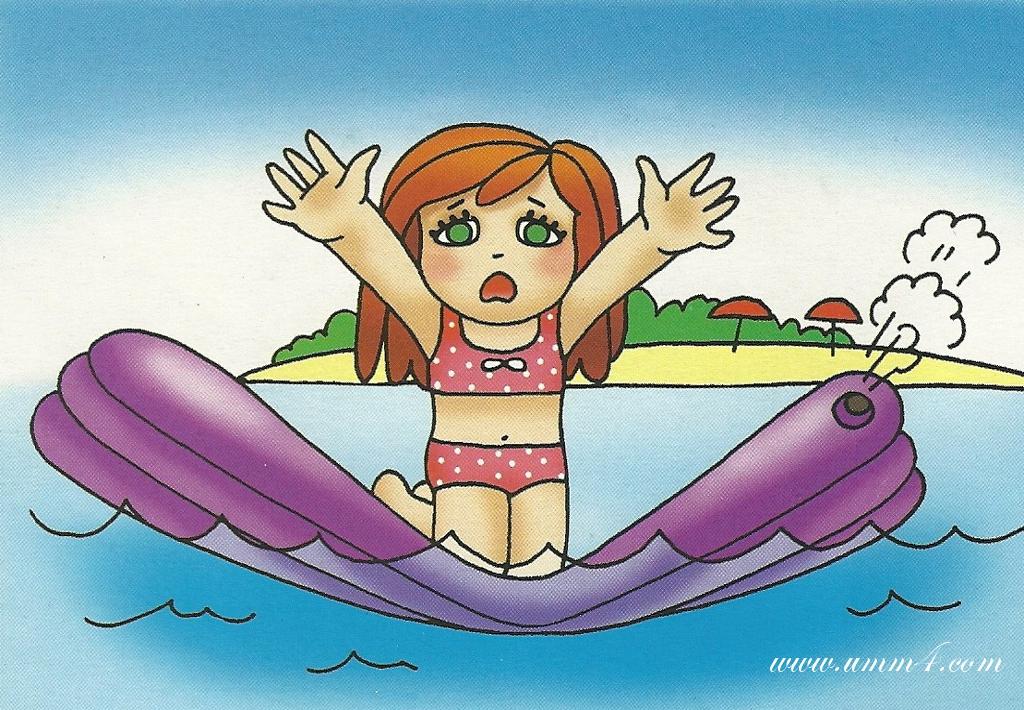 Очень осторожно плавайте на надувных матрасах и надувных игрушках
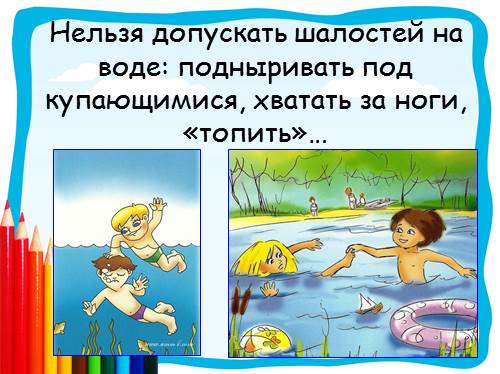 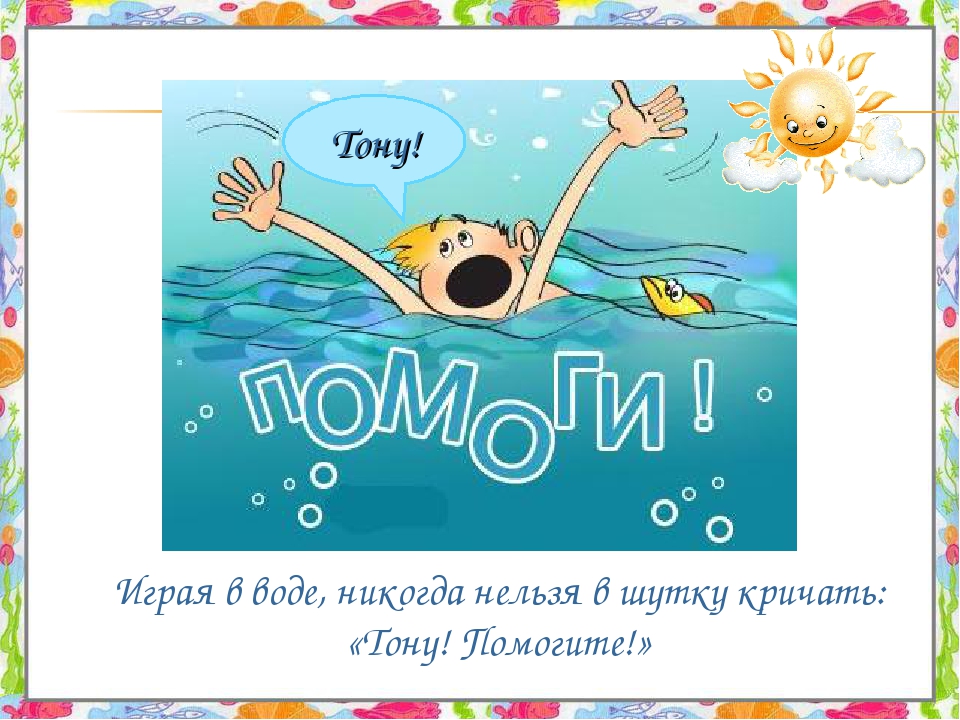 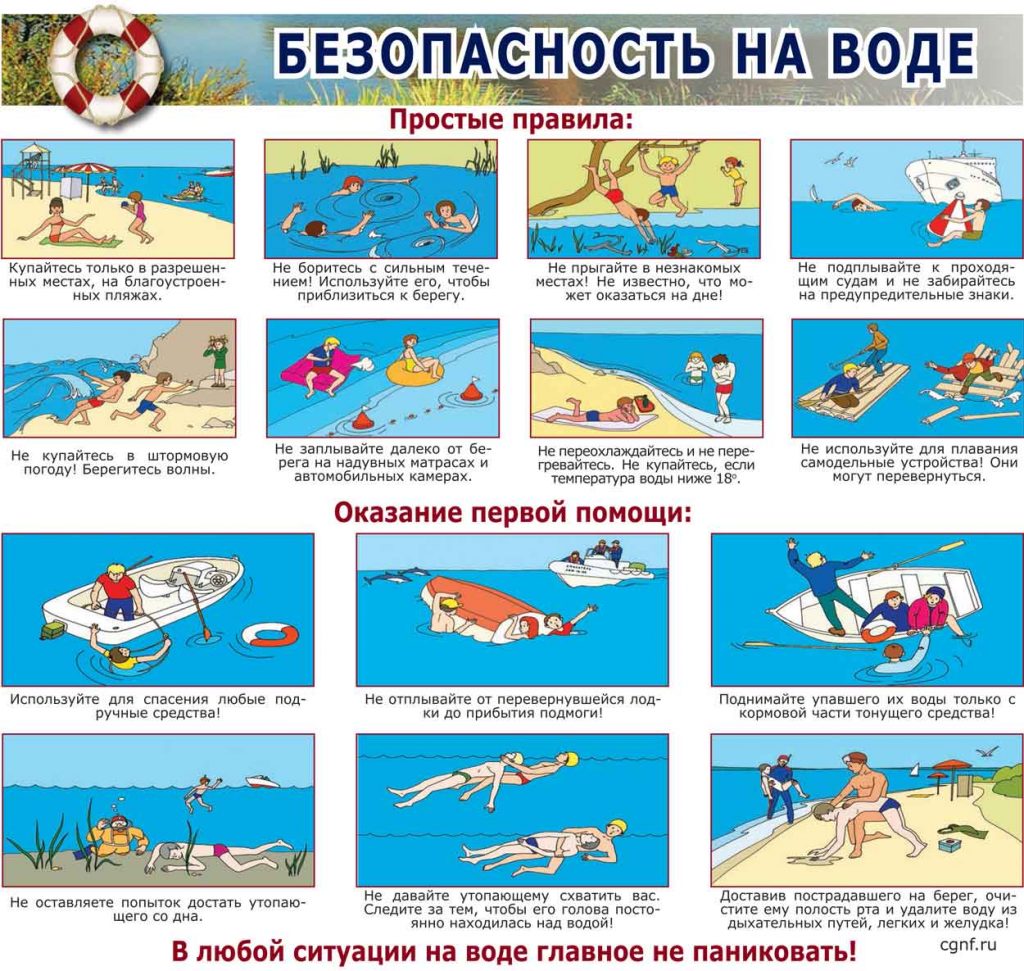 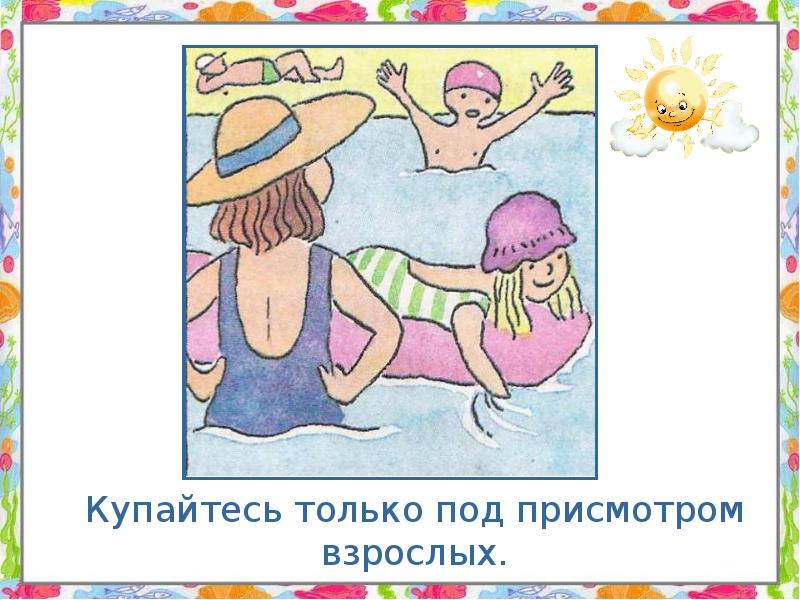